National Council ofChild Support Directors Conference
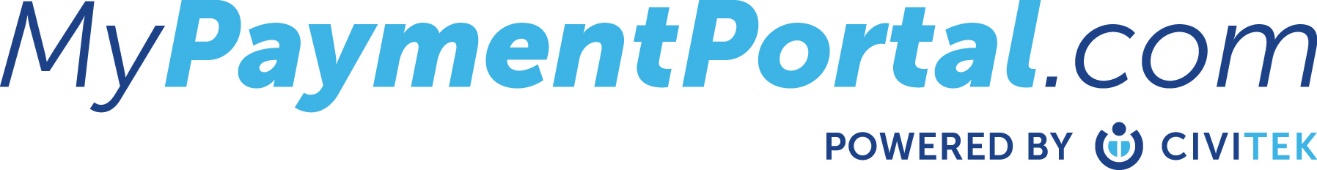 One of the most sincere forms of respect is actually listening to what another has to say….
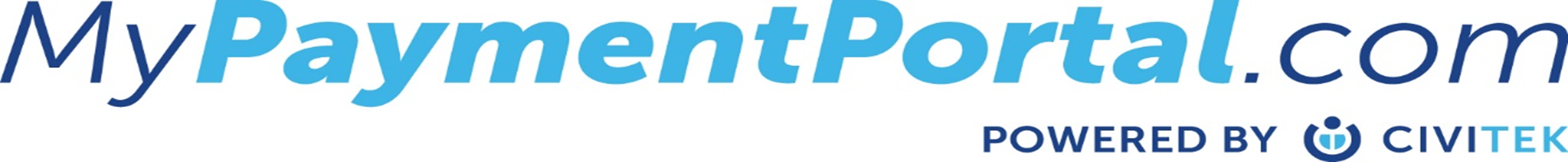 Launched in July 2012.

Oregon was the first state to go-live, with Washington, Hawaii, and the Virgin Islands to follow.

Now accepting Visa, MasterCard, AMEX, Discover, eCheck, and international payments.
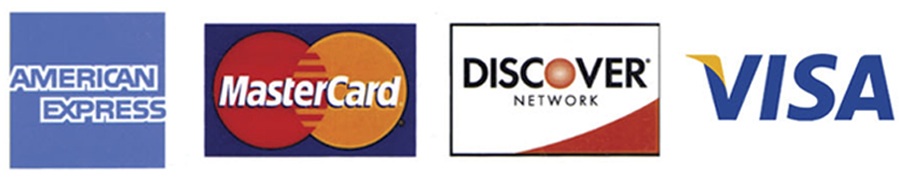 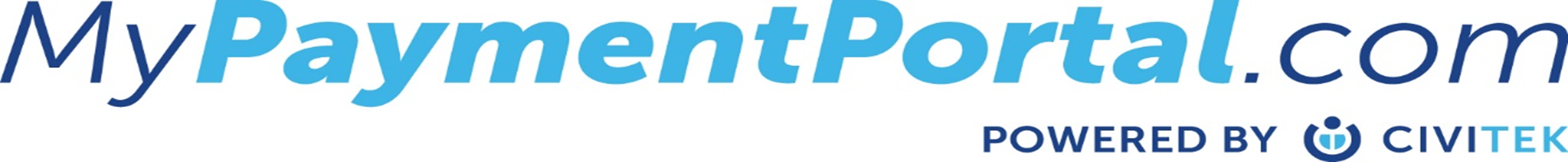 No cost or liability to the state
Nothing to purchase and typically no technical requirements to implement the service
Accepts the payments from users and accepts all liability, providing full protection to states
Works with states to customize data fields collected from users
Payments are remitted via ACH to SDU in the CTX file format
Provides states with access to detailed financial reports
Web services are available to provide real-time validation of case information 
Marketing materials are provided to state and program offices at no cost, and they include wallet cards, posters, flyers,  and rack cards
On-site kick off meetings for supervisors and staff
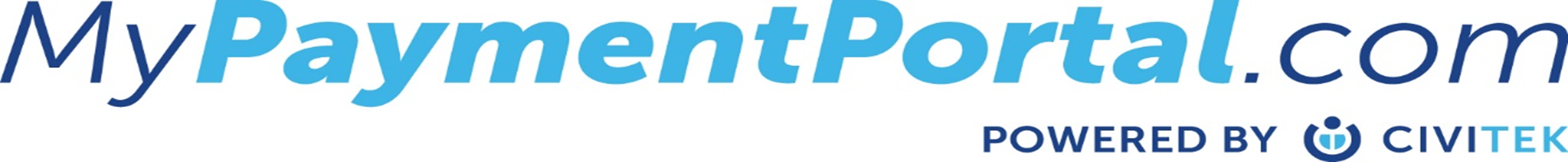 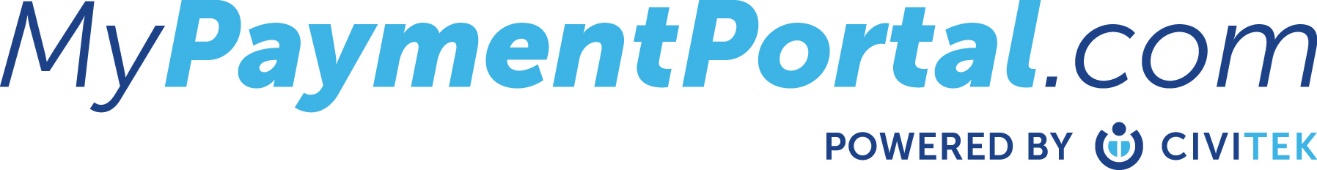 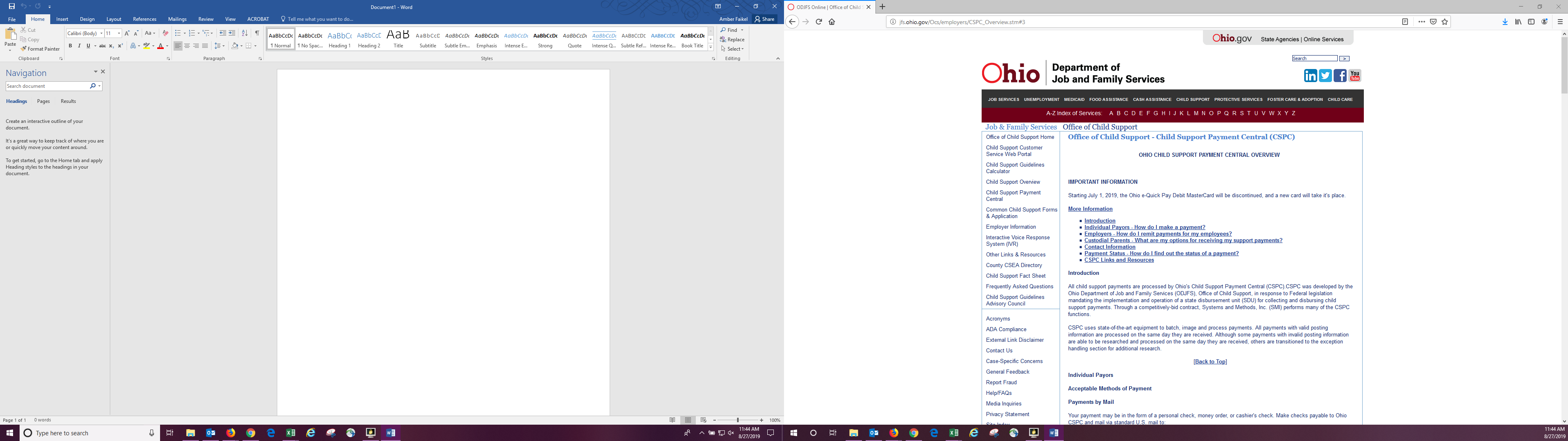 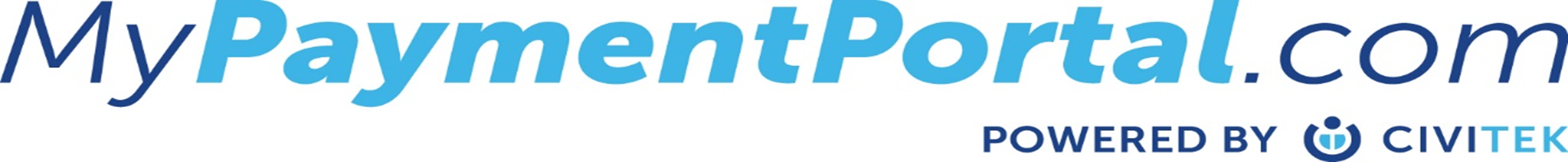 Please contact:

Peggy Ball Pball@flclerks.com

April Daniel Adaniel@civiteksolutions.com

Lisa Kirkland  Lkirkland@civiteksolutions.com